Алгоритм подготовки педагогических коллективов учреждений образования к участию в VII республиканском конкурсе 
«Современные технологии 
в специальном образовании»
Нагорная Татьяна Яковлевна,методист учебно-методического отдела охраны детства и социальной работы ГУО «Гомельский областной институт развития образования»
1
VI республиканский конкурс «Современные технологии в специальном образовании»
Областной этап
47 материалов
Республиканский этап
10 материалов
3  работы были отмечены    дипломами в двух номинациях
Результат
2
Алгоритм подготовки к VII республиканскому конкурсу
 «Современные технологии в специальном образовании»
1. Определение потенциальных участников конкурса2. Инструктивно-методическое совещание3. Создание творческих групп в учреждениях образования4. Проведение районного этапа конкурсаГрафик посещения районных этапов конкурса
Конкурсы
Специальное образование
Сайт ГОИРО
3
Алгоритм подготовки к VII республиканскому конкурсу
 «Современные технологии в специальном образовании»
5. Создание районной творческой группы6. Проведение консультаций для участников конкурса7. Подготовка конкурсных материалов к областному этапу конкурса8. Представление конкурсных материалов на областной (заочный) этап
4
Актуальные темы
кохлеарные импланты
инклюзивные подходы
аутизм
включение родителей
ранний возраст
ТМНР
информационно-коммуникационные технологии
коммуникативные технологии
трудоустройство
социализация
5
Требования к структуре и содержанию конкурсных работ:
Содержание
Структура
титульный лист


введение



основная часть



заключение

список использованных источников и литературы

приложения 
(при необходимости)
тема

- аннотация представленного опыта
- цель и задачи представленной педагогической деятельности

описание инновационного
педагогического опыта 
(авторской методики)

- выводы и результаты использования инновационного педагогического опыта (авторской методики)
6
Некоторые типичные ошибки в содержании конкурсных материалов:
- тема работы сформулирована некорректно;    - в обосновании актуальности указаны неподтверждённые факты, личные домыслы и обобщенные суждения, ссылки на непроверяемые источники информации, не указаны противоречия, с которыми столкнулся педагог и которые стали импульсом для поиска путей их решения;    - отсутствует связь между темой, целью, задачами, результатом, которые ставил перед собой педагог;    - необоснованно большое количество задач, направленных на реализацию цели;    - нарушена последовательность в изложении этапов работы и достижения результатов;     - отсутствует авторский подход в содержании опыта;     - нет достаточного научного обоснования используемой технологии либо перенасыщенность научными терминами;     - акцент в работе сделан либо на теоретическое обоснование используемой технологии, либо на ее практическом применении;     - не согласовано теоретическое обоснование и практический материал;     - отсутствует доказательность эффективности использования в работе указанной технологии;     - материалы не являются авторскими (факт установлен после проверки на плагиат).
7
Критерии оценки конкурсной работы
! актуальность темы конкурсной работы;! согласованность темы конкурсной работы с заявленной целью и задачами, ориентированность на результат;! выраженность авторского подхода в представленной конкурсной работе;! возможность применения представленного опыта педагогической деятельности в практике реализации образовательных программ специального образования;! соответствие требованиям к структуре, содержанию и оформлению конкурсной работы
8
Некоторые типичные ошибки в оформлении конкурсных материалов:
- несоответствие техническим требованиям к оформлению конкурсной работы, установленным Положением о конкурсе;     - наличие дополнительных украшающих элементов (рамочек, картинок, декоративных шрифтов и т.д.);     - несоблюдение полей, отсутствие абзацных отступов, нумерации страниц;     - ошибки в оформлении ссылок на приложения, литературу;       - при предоставлении аналитической информации в виде диаграмм отсутствуют числовые значения, неверно подобран тип диаграммы, отсутствует легенда, название диаграммы;     - схемы сложные, перегружены поясняющей информацией;     - материалы приложений не имеют титульного листа;     - различия в предоставляемом бумажном и электронном вариантах;     - объем конкурсной работы превышает установленное Положением количество страниц;     - наличие в тексте ошибок разного типа.
!!! Инструкция по оформлению диссертации, автореферата и публикаций по теме диссертации, утвержденной приказом ВАК Республики Беларусь от 25.06.2014 № 159 (в редакции приказа ВАК Республики Беларусь от 08.09.2016 № 206) http://vak.org.by
9
Методический блог «Специальное образование»
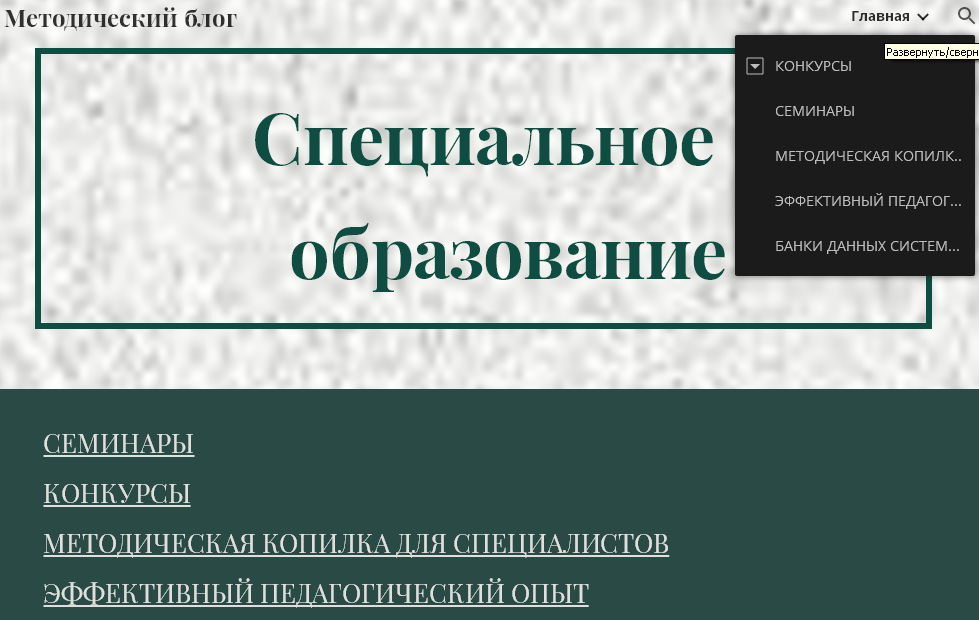 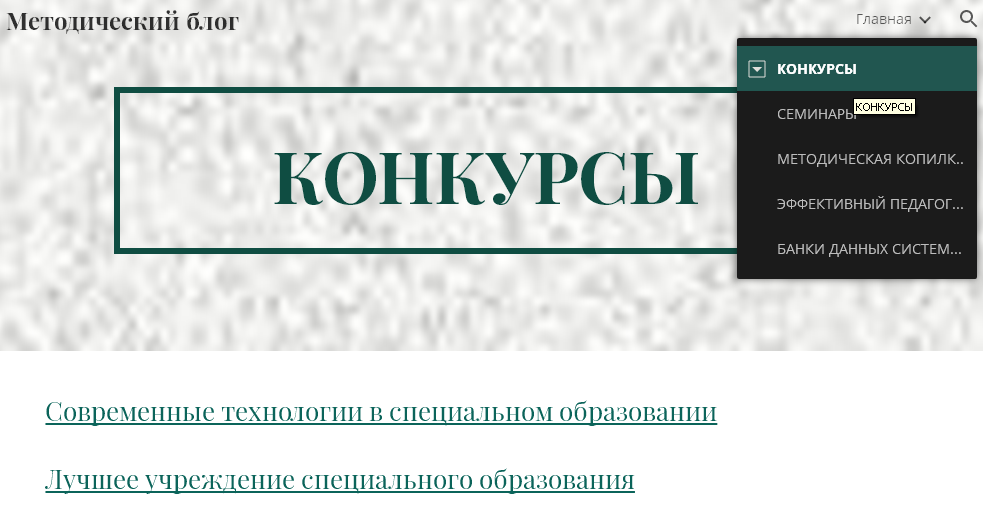 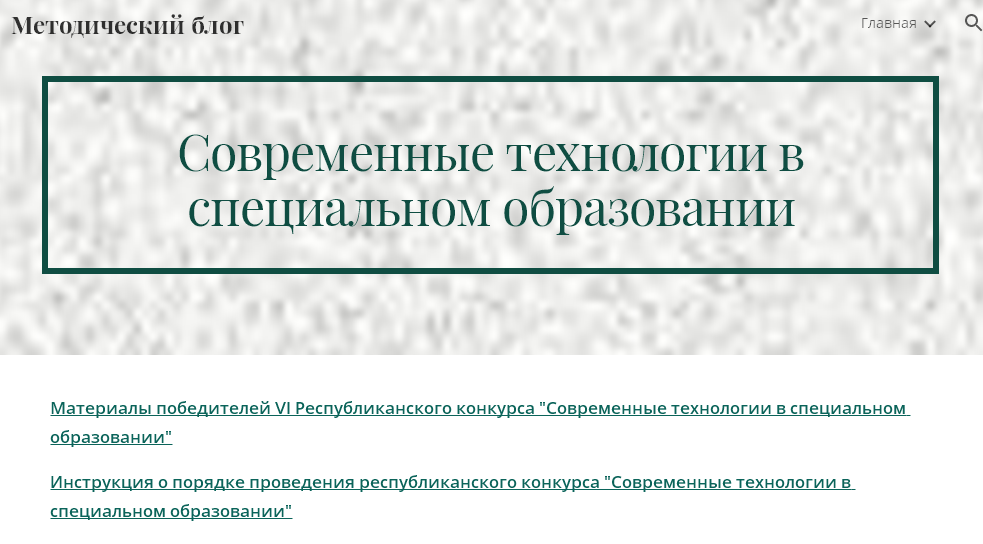 http://www.iro.gomel.by
10
Банк данных трансляции эффективного педагогического опыта в профессиональных средствах массовой информации
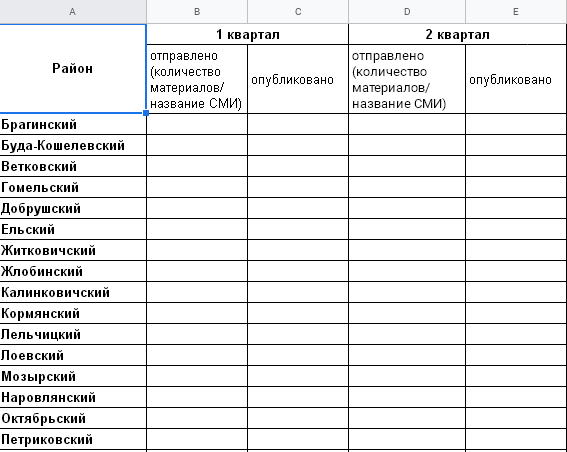 Необходимо 
вносить информацию  по состоянию на 
1 января 
1 апреля 
1 июля 
1 октября
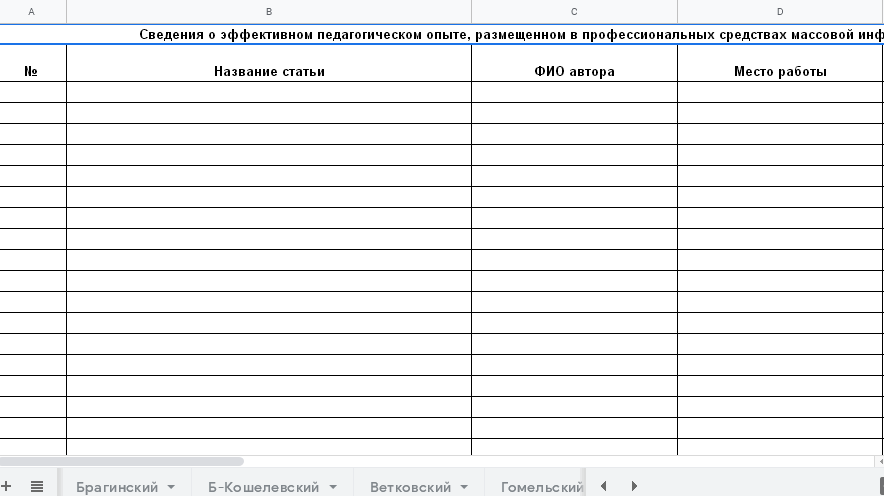 11
Алгоритм подготовки педагогических коллективов учреждений образования к участию в VII республиканском конкурсе 
«Современные технологии 
в специальном образовании»
Нагорная Татьяна Яковлевна,методист учебно-методического отдела охраны детства и социальной работы ГУО «Гомельский областной институт развития образования»
12